Comp 401Dynamic Dispatch and Virtual and Abstract Methods
Instructor: Prasun Dewan
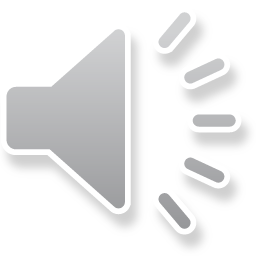 Prerequisite
Inheritance
Abstract Classes
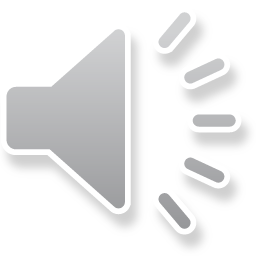 A PointHistory Implementation
public  class ACartesianPointHistoryWithDynamicallyDispatchedMethod 
		implements PointHistory {
  public final int MAX_SIZE = 50;
  protected Point[] contents = new Point[MAX_SIZE];
  protected int size = 0;
  public int size() {
    return size;
  }
  public Point elementAt (int index) {
    return contents[index];
  }
  protected boolean isFull() {
    return size == MAX_SIZE;
  }
  public void addElement(int x, int y) {
    if (isFull())
      System.out.println("Adding item to a full history");
    else {
      Point p = createPoint(x, y);
      contents[size] = p;
       size++;
     }
  }
  protected Point createPoint(int x, int y) {
     return new ACartesianPoint(x, y);
  }
}
public class APolarPointHistoryWithDynamicallyDispatchedMethod 
	extends ACartesianPointHistoryWithDynamicallyDispatchedMethod {
  protected Point createPoint(int x, int y) {
    return new ACartesianPoint(x, y);
  }
}
Static dispatching:  call most specific method known when caller method  was compiled
PointHistory pointHistory = 
    new APolarPointHistoryWithDynamicallyDispatchedMethod();
  pointHistory.addElement(50, 100);
Dynamic dispatching:  call most specific method for the calling object
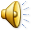 Virtual vs. Regular Method and Different Languages
Virtual method:  Call to it is dynamically dispatched
Regular method:  Call to it is statically dispatched
Java: All instance methods are virtual methods and all class (static)methods are regular methods
C++: Instance methods can be declared to  be regular or virtual and all class (static)methods are regular methods
Smalltalk: All methods are virtual
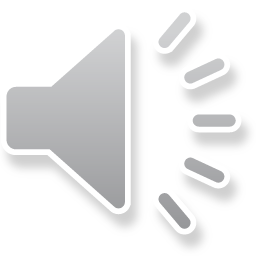 Null Overridden Method
public abstract class AnAbstractPointHistory implements PointHistory {
  public final int MAX_SIZE = 50;
  protected Point[] contents = new Point[MAX_SIZE];
  protected int size = 0;
  public int size() {
    return size;
  }
  public Point elementAt (int index) {
    return contents[index];
  }
  protected boolean isFull() {
    return size == MAX_SIZE;
  }
  public void addElement(int x, int y) {
    if (isFull())
      System.out.println("Adding item to a full history");
    else {
      Point p = createPoint(x, y);
      contents[size] = p;
       size++;
     }
  }
  protected Point createPoint(int x, int y) {}
}
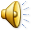 Overriding Dynamically Dispatched Method
public class ACartesianPointHistory 
		extends AnAbstractPointHistory{
  protected Point createPoint(int x, int y) {
    return new ACartesianPoint(x, y);
  }
}
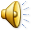 Erroneous Implementation with No Errors
public class ACartesianPointHistory extends AnAbstractPointHistory{

}
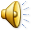 Abstract Method
public abstract class AnAbstractPointHistory implements PointHistory {
  public final int MAX_SIZE = 50;
  protected Point[] contents = new Point[MAX_SIZE];
  protected int size = 0;
  public int size() {
    return size;
  }
  public Point elementAt (int index) {
    return contents[index];
  }
  protected boolean isFull() {
    return size == MAX_SIZE;
  }
  public void addElement(int x, int y) {
    if (isFull())
      System.out.println("Adding item to a full history");
    else {
      Point p = createPoint(x, y);
      contents[size] = p;
       size++;
     }
  }
   protected abstract Point createPoint(int x, int y);
}
Only header of method provided as in interface
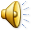 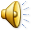 Erroneous Implementation
public class ACartesianPointHistory extends AnAbstractPointHistory{

}
Java complains abstract method not implemented in concrete class
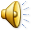 Null vs. Abstract Methods
Null methods could replace abstract methods.
Abstract method force overriding implementations in subclasses.
Provide better documentation, indicating to programmer that subclass will implement them.
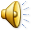 Abstract method
Declared only in abstract classes
Keyword: abstract
No body
Each (direct or indirect) subclass must  implement abstract methods defined by an abstract class.
Much like each class must implement the methods defined by its interface(s).
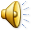 Abstract class vs. methods
Abstract method => containing class abstract
Cannot have an unimplemented method in an instance
Abstract class may not contain abstract method
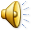 A Course with Abstract Method
public abstract class ACourse {
	String title, dept;
	public ACourse (String theTitle, String theDept) {
		super();
		title = theTitle;
		dept = theDept;
	}	
	public String getTitle() {
		return title;
	}	
              public String getDepartment() {
		return dept;
	}
	abstract public int getNumber();

	public String toString() {
		return "Title:" + title + " Dept:" + dept + 
			" Number: " + getNumber();
}
Abstract Method
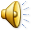 Equivalent with Interface
public abstract class ACourse  implements Course {
	String title, dept;
	public ACourse (String theTitle, String theDept) {
		super();
		title = theTitle;
		dept = theDept;
	}	
	public String getTitle() {
		return title;
	}	
              public String getDepartment() {
		return dept;
	}
	public String toString() {
		return "Title:" + title + " Dept:" + dept + 
			" Number: " + getNumber();
}
Interface implementation check is made for concrete classes
An abstract class can implement any interface
This means all sub classes implement the interface
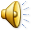 Another Course
package courses;
public abstract class ACourse  implements Course {
	String title, dept;
	public ACourse (String theTitle, String theDept) {
		super();
		title = theTitle;
		dept = theDept;
	}	
	public String getTitle() {
		return title;
	}	
              public String getDepartment() {
		return dept;
	}
public String toString() {
		return "Title:" + title + " Dept:" + dept + " Number: " + getNumber();
	}
}
Interface implementation check is made for concrete classes
This means all sub classes implement the interface
An abstract class can implement any interface
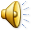 Alternative ARegularCourse
public class ARegularCourse extends ACourse {
	int courseNum;
	public ARegularCourse (String theTitle, String theDept, int theCourseNum) {
		super (theTitle, theDept);
		courseNum = theCourseNum;
	} 
	public int getNumber() {
		return courseNum;
	}
}
Saying ARegularCourse implements Course is redundant
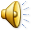 Alternative AFreshmanSeminar
public class AFreshmanSeminar extends ACourse {
	public AFreshmanSeminar (String theTitle, String theDept) {
		super (theTitle, theDept);
	}
	public int getNumber() {
		return SEMINAR_NUMBER;
	}
}
No need for implementation clause
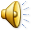 When Abstract Method Required
public abstract class AnAbstractPointHistory implements PointHistory {
  public final int MAX_SIZE = 50;
  protected Point[] contents = new Point[MAX_SIZE];
  protected int size = 0;
  public int size() {
    return size;
  }
  public Point elementAt (int index) {
    return contents[index];
  }
  protected boolean isFull() {
    return size == MAX_SIZE;
  }
  public void addElement(int x, int y) {
    if (isFull())
      System.out.println("Adding item to a full history");
    else {
      Point p = createPoint(x, y);
      contents[size] = p;
       size++;
     }
  }
  protected abstract Point createPoint(int x, int y);
}
Not public
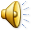 Factory Abstract Method
…
abstract <T> <M>(…) ;
…
extends
…
<T> <M>(…) {
     return new <C1> (…)
}
…
…
<T> <M> (…){
        return new <C2> (…)
}
…
Abstract method that returns an instance of some  type T – like a factory, it creates and initializes an object.
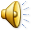 Abstract methods vs. Interfaces
Unimplemented methods become abstract methods to be implemented by concrete subclasses. Do not need explicit implements clause in subclass if no additional public methods implemented,
public class ARegularCourse extends ACourse {
 	    ….
    }

A class with only abstract methods simulates interfaces.
No multiple inheritance in Java
Separation of abstract and concrete methods with interfaces.
A class implements but does not inherit a specification!
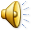 Abstract methods vs. Interfaces
Non-public abstract methods relevant even in Java
All interface methods must be public.
May want non public abstract methods.E.g. 
abstract boolean isFull() ;
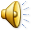 Abstract methods vs. Virtual Methods
Abstract methods must be virtual methods.
Virtual methods need not be abstract methods
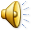 Factory methods vs. Abstract Methods
Some abstract methods may be factory methods
Factory methods may not be abstract methods but often this means bad programming practice
APolarPointHistoryWithDynamicallyDispatchedMethod
IS-A
ACartesianPointHistoryWithDynamicallyDispatchedMethod
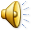 Overloading, Polymorphism, and Dynamic dispatch
Polymorphic method
ARegularCourse
AFreshmanSeminar
getNumber() in ARegularCouse
getNumber() in AFreshmanSeminar
Dynamically dispatched method
Overloaded method
static void print (Course course) {
		System.out.println(
				 course.getTitle() + "	" +
				 course.getDepartment() + 
				 course.getNumber() 
				 );
		
	}
	
	static void print (CourseList courseList) {
		…
		print(course);
		…
	}
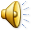 Overloading, Polymorphism, and Dynamic dispatch
Same method name works on different types.
Overloading
Multiple (static or instance) methods with same name but different parameter types.
Resolved at compile time based on parameter types
Polymorphism
Same method implementation works on multiple object types.
Dynamic dispatch (or virtual methods)
Multiple instance methods with same name in different classes
Resolved at execution time based on type of target object
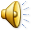 Polymorphism vs. Overloading and Dynamic Dispatch
Polymorphism vs. Overloading
Polymorphism: single print (Course course)
Overloading: print (ARegularCourse course) and print (AFreshmanSeminar course) with same implementation.
Polymorphism vs. Dynamic Dispatch
Polymorphism: single getTitle() in ACourse
Dynamic dispatch: getTitle() in AFreshmanSeminar() and getTitle() in ARegularCourse() with same implementation.
Create polymorphic code when you can
In overloading and dynamic dispatch, multiple implementations associated with each method name.
In polymorphic case, single implementation.
Use interfaces rather than classes as types of parameters
Use supertypes rather than subtypes as types of parameters
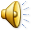 Polymorphism vs. Overloading and Dynamic Dispatch
Cannot always create polymorphic method.
getNumber() for ARegularCourse and AFreshmanSeminar do different things.
print(Course course) and print (CourseList courseList) do different things.
When polymorphism not possible try overloading and dynamic dispatch.
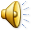 Manual instead of Dynamic Dispatch
static void print (Course course) {
      if (course instanceof ARegularCourse)
	number = ((ARegularCourse)course).
			getCourseNumberRegularCourse ();
      else if (course instanceof AFreshmanSeminar)
	number = ((AFreshmanSeminar)course).
			getCourseNumberFreshmanSeminar ();
      System.out.println(
	course.getTitle() + "	" +
	course.getDepartment() + 
	number ); 		
}
Must  update code as subtypes added
More Work
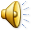 Can we get rid of manual dispatch/instanceof?
static void print (Course course) {
      if (course instanceof RegularCourse) 
	System.out.print(“Regular Course: ”);		
      else if (course instanceof AFreshmanSeminar) 
	System.out.println(“Freshman Seminar”);
      System.out.println(
	course.getTitle() + "	" +
	course.getDepartment()  +
	course.getNumber() );	
}
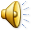 Cannot always get rid of manual dispatch/instancof
static void print (Course course) {
      printHeader (course);
      System.out.println(
	course.getTitle() + "	" +
	course.getDepartment()  +
	course.getNumbert() );	
}
static void printHeader (ARegularCourse course) {
	System.out.print(“Regular Course: ”);
}
static void printHeader (AFreshmanSeminar course) {
	System.out.print(“Freshman Seminar: ”);
}
Actual parameter cannot be supertype of formal parameter
At compile time, do not know  if regular course or freshman seminar
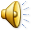 printHeader() in ARegularCourse
package courses;
public class ARegularCourse extends ACourse implements Course {
	…
	public void printHeader () {
	       System.out.print (“Regular Course: ”)
            }
}
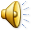 printHeader() in AFreshmanSeminar
package courses;
public class AFreshmanSeminar extends ACourse implements FreshmanSeminar {
	…
	public void printHeader () {
	       System.out.print (“Freshman Seminar: ”)
            }
}
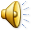 Should not always get rid of manual dispatch/instancof
static void print (Course course) {
      printHeader (course);
      System.out.println(
	course.getTitle() + "	" +
	course.getDepartment()  +
	course.getNumbert() );	
}
static void printHeader (ARegularCourse course) {
	System.out.print(“Regular Course: ”);
}
static void printHeader (AFreshmanSeminar course) {
	System.out.print(“Freshman Seminar: ”);
}
Should not put printHeader() in ARegularCourse or AFreshmanSeminar as it is UI code.
Hence need to use instanceof
Used in parsers
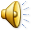